Проверка домашнего задания
Модельный ответ: 
1.Определение силы.
2.Обозначение.
3.Направление.
4.Точку приложения силы.
5.Модуль силы.
6.Графическое изображение силы.
Определение силы
Сила, возникающая во время деформации и стремящаяся вернуть в его исходное положение называется силой упругости.
F
Cила упругости всегда направлена в сторону, противоположную деформации.
Точкой приложения силы упругости является та точка, в которой происходит воздействие.
Fупр= - K|ΔL|
 Коэффициент пропорциональности k называют коэффициентом упругости или жёсткостью.
Зависимость модуля силы упругости от значения абсолютной деформации |x|
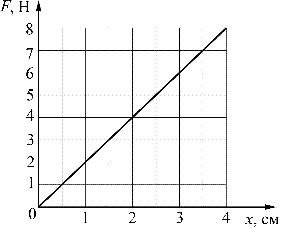 Сила  тяжести
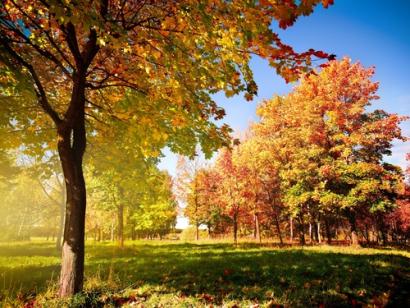 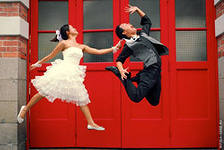 В чём причина наблюдаемых явлений?
Если мяч бросить в горизонтальном направлении, то он не летит прямолинейно. Его траектория кривая линия. ПОЧЕМУ?
В чём причина наблюдаемых явлений?
Искусственный спутник, запущенный с Земли, так же летит не по прямой, а движется вокруг Земли. ПОЧЕМУ?
Сила тяжести
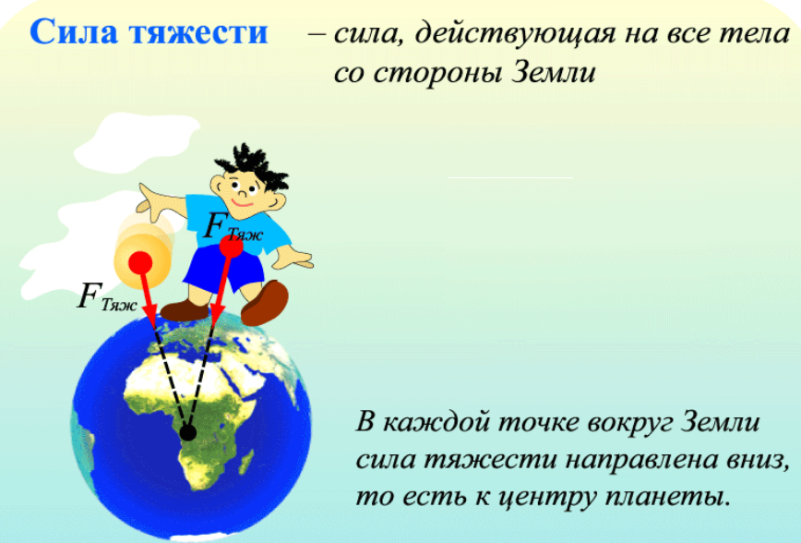 Обозначение силы тяжести:
Fтяж – сила тяжести.
Н (ньютоны) - единицы измерения илы.
Сила тяжести на земной поверхности разная
Сила тяжести на полюсе немного больше, чем на экваторе
Где сила тяжести больше: на вершине горы или у её подножия?
Сила тяжести на вершине горы несколько меньше, чем у её подножия
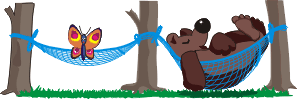 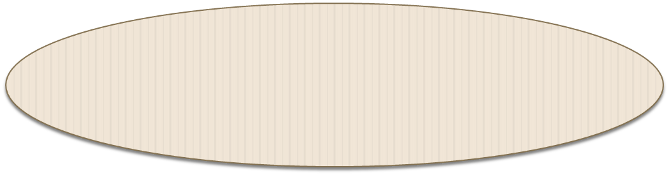 Fтяж = gm
F~ m
Fтяж– сила тяжести, Н 
g– коэффициент силы тяжести, Н/кг 
m– масса тела, кг 
Сила тяжести, действующая на тело, прямо пропорциональна массе этого тела.
Во сколько раз увеличится m, во столько же раз увеличится Fтяж.
Во сколько раз уменьшится m, во столько же раз уменьшится Fтяж.
Если массы тел одинаковы, то одинаковы и действующие на них силы тяжести.
m1 = m2, то Fтяж1 = Fтяж2
Вывод: Сила тяжести зависит: 1) от расстояния между центром Земли и телом; 2) от массы тела.
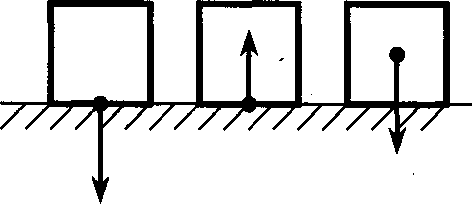 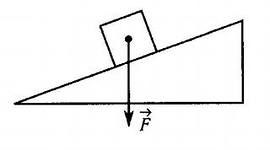 F
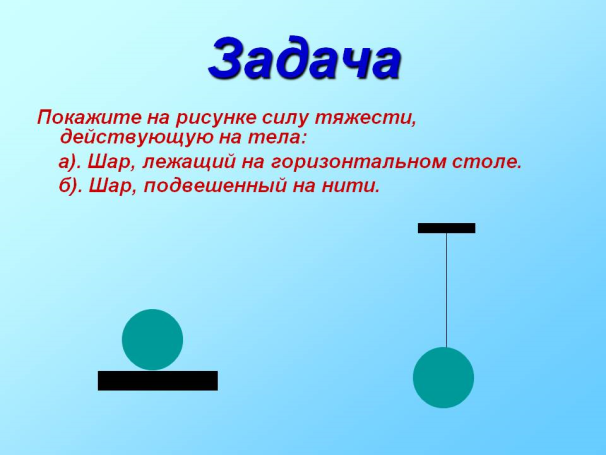 F
В чём причина наблюдаемых явлений?
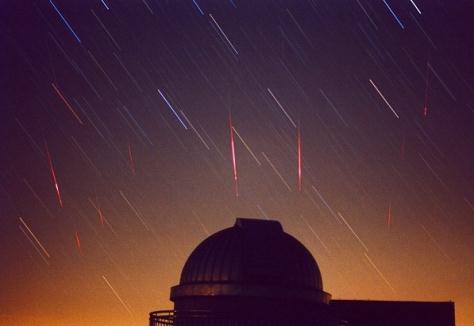 В чём причина наблюдаемых явлений?
Приливы и отливы
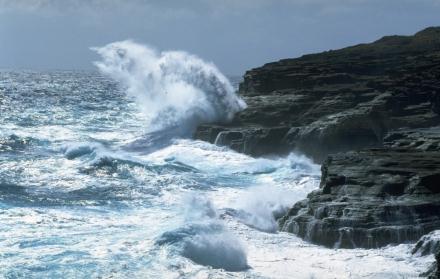 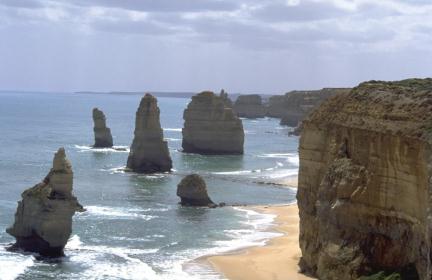 Рефлексия
Продолжите предложение:
Я сегодня на уроке открыл для себя…
Мне понравилось на уроке то, что…
На уроке меня порадовало…
Я удовлетворён своей работой, потому что…
Мне  хотелось бы порекомендовать…
Если бы я был учителем, то …
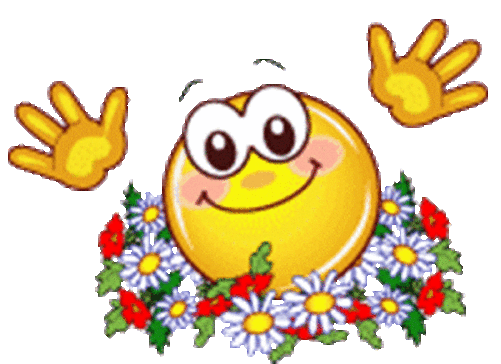 Спасибо за внимание.
Спасибо за урок!